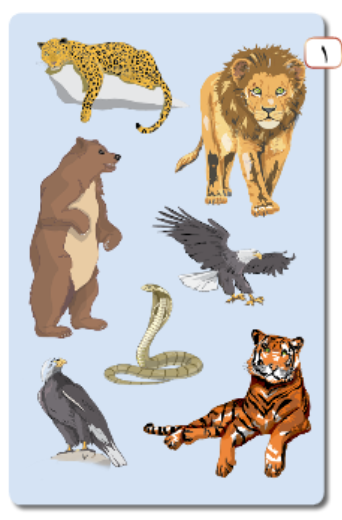 الحَيَوَانَاتAnimals
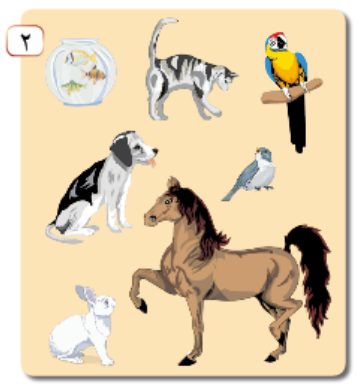 Dr. Ehab Atta
1
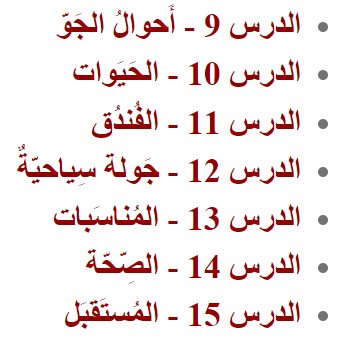 نَات
3
4
النَّصُّ الأَوَّلالحَيَوَانَات فِي الرِّيف
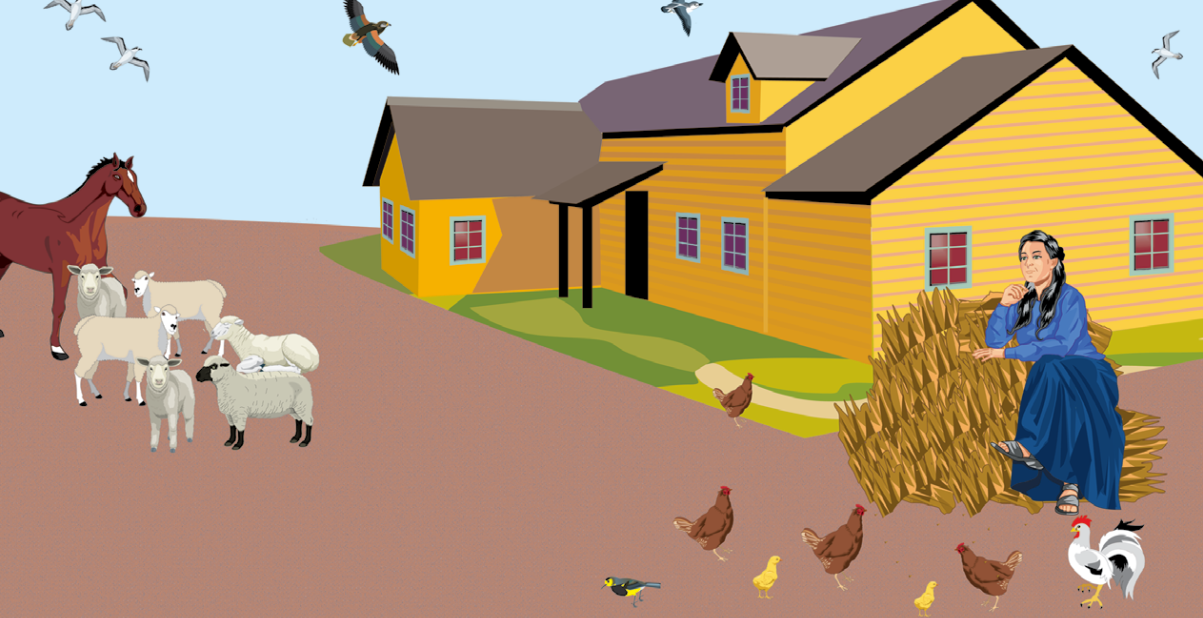 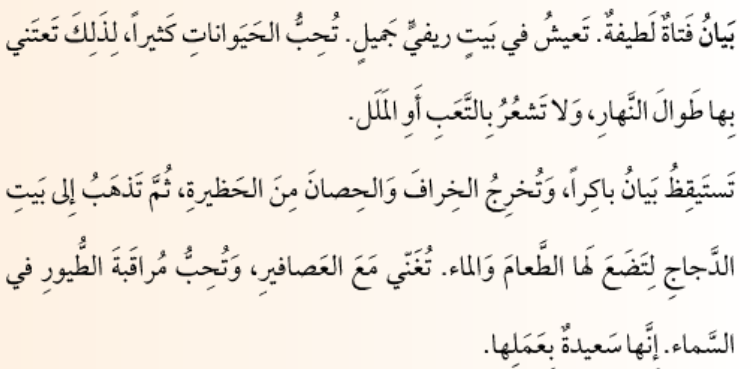 6
7
8
9
10
النَّصُّ الثَّانِيالببَّغَاء
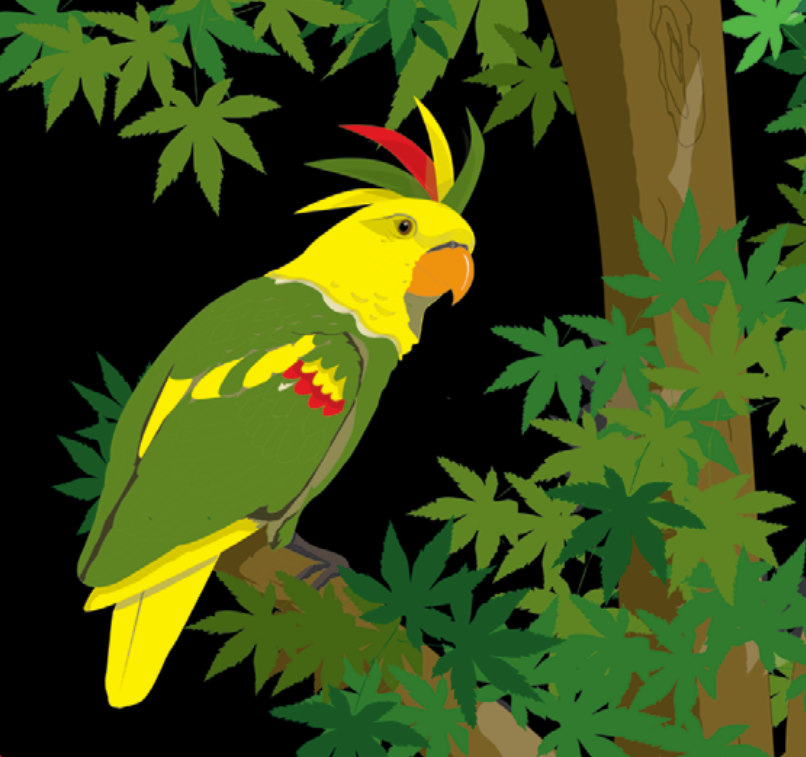 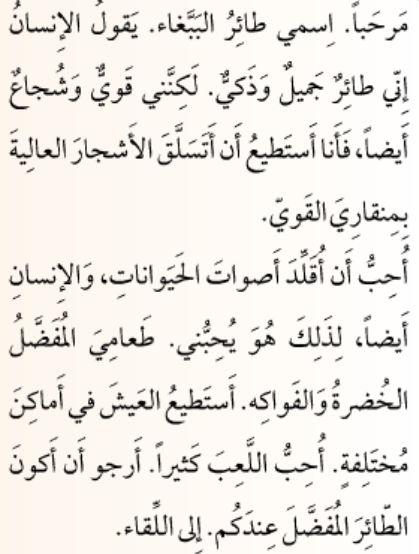 12
13
14
15
16
17
18
19
20
21
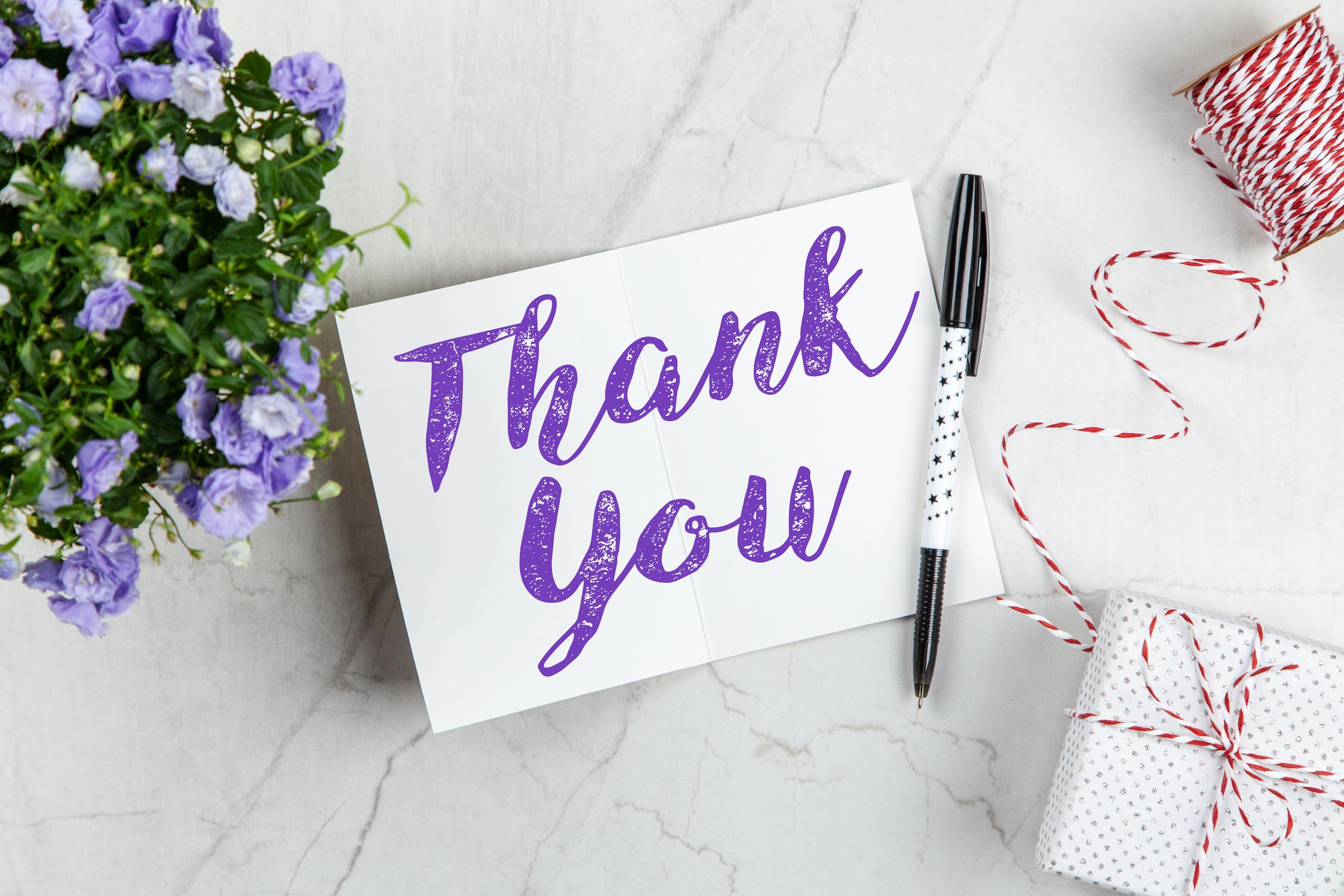 22